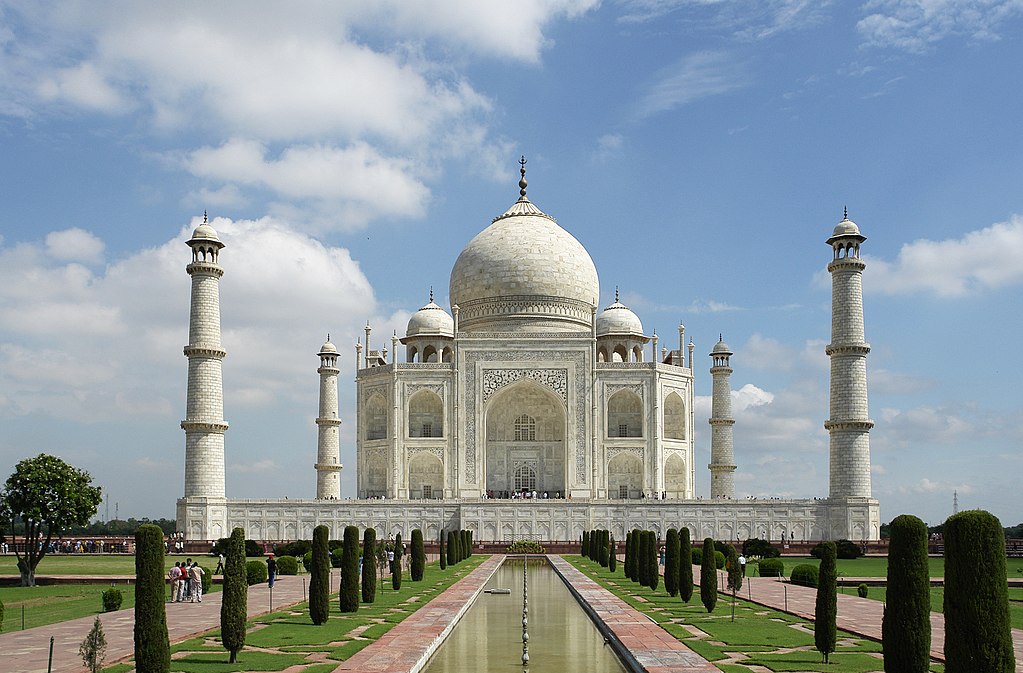 History of India
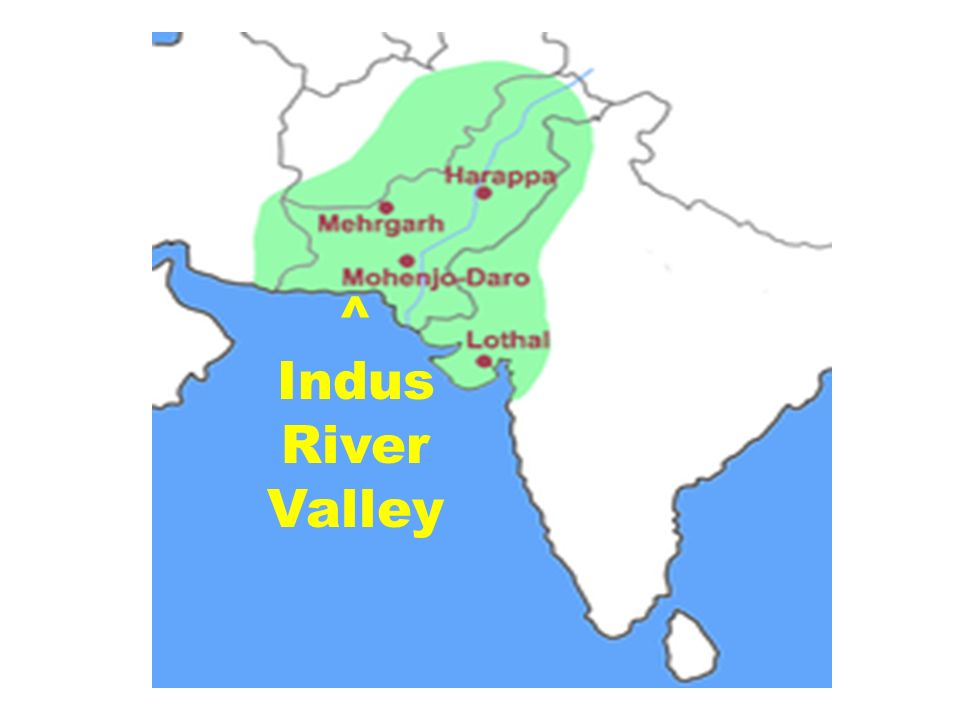 Indus Valley Civilization4000 BCE
Harappa and Mohenjo-daro2600 BCE
Achievements
	Advanced city planning, multi-story       buildings
   Sophisticated urban sanitation system with sewers, household running water
   Trade network from Mesopotamia to central India
   Written script on inscribed seals
View this video
https://www.britannica.com/video/167155/overview-Indus-civilization
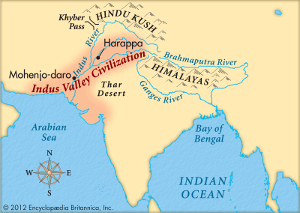 Migration of the Aryans1800-1500 BCE
Indo-European horsemen, came through Khyber Pass
Indus Valley civilization gradually disappeared
Introduced first Hindu religious works: Vedas
Sacred language: Sanskrit
Introduced the caste system
Important Events
1200 BCE = Rig Veda written (India’s oldest religious text)
   273 CE = Ashoka established Mauryan Empire, converts to Buddhism after war with Kalinga
   320 CE = Chandragupta founds Gupta Empire
Aryabhatta: Introduced “0,” contributed to trig, algebra
Invented Checkers, Chess, Ruler to measure inches, the 1st flush toilet
Sushruta: Father of Surgery  6th C. BCE
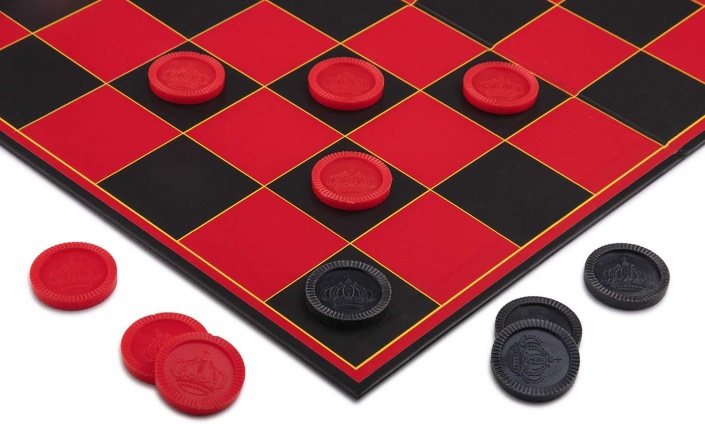 Achievements
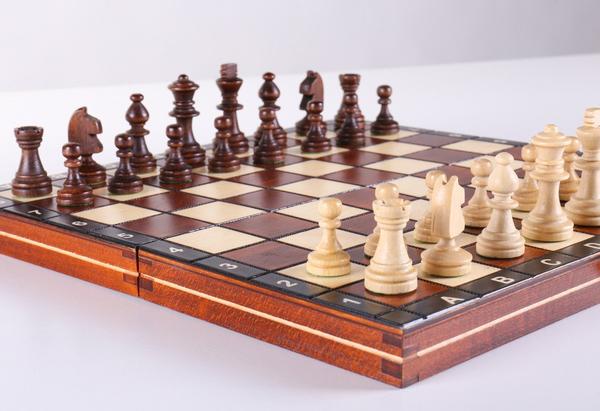 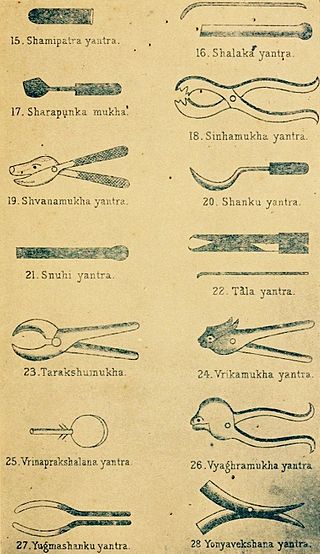 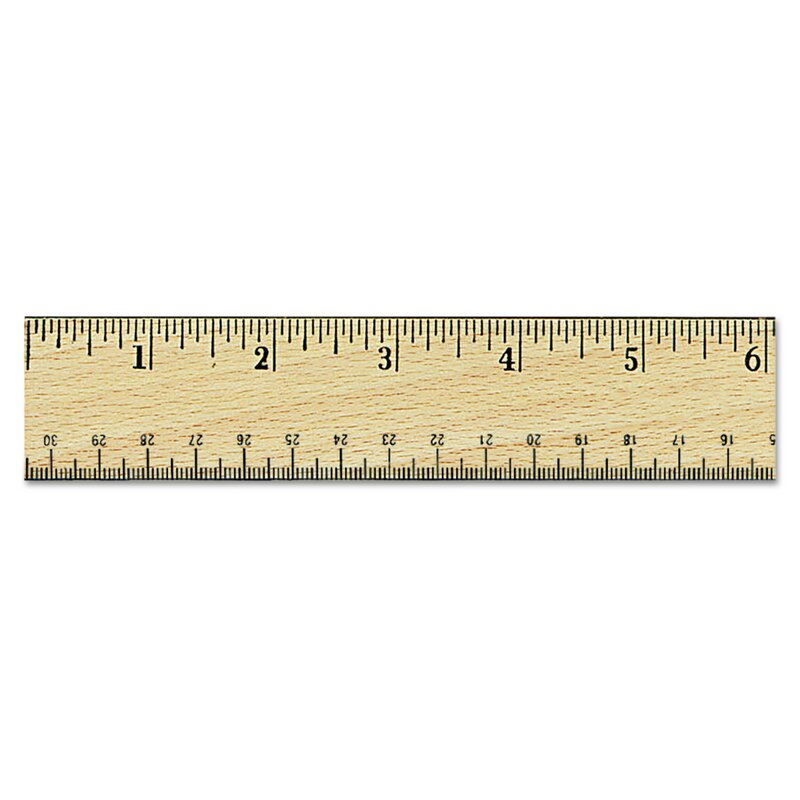 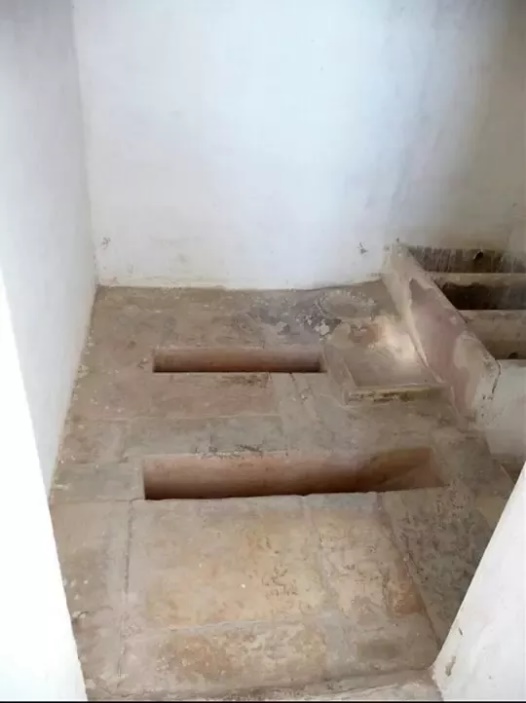 Taj Mahal(built by Shah Jahan in 1632)
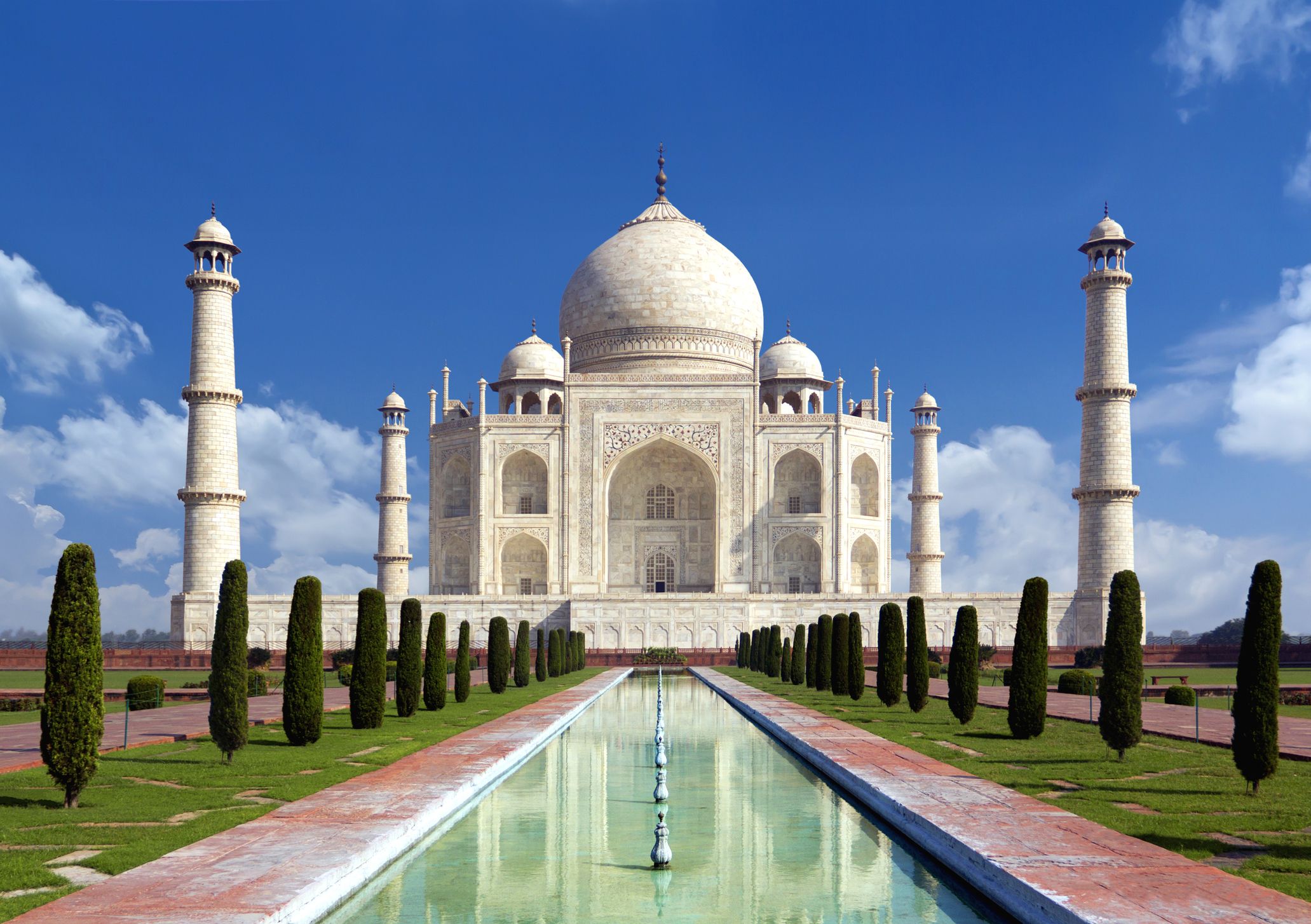 Modern History
1498 Vasco de Gama establishes 1st European trading post in India
   1612 British East India Company expands influence over India, focus is trade
   1756 Black Hole of Calcutta = 146 British pow’s put in small cell for 3 days, 23 survived
1857 Sepoy (Indian units attached to British military) Rebellion = probably cultural misunderstanding over use of cow, pig fat to grease cartridges

Sepoys executed for mutiny


   1858 British begin direct rule of India
   1915 Mahatma Gandhi returns to India
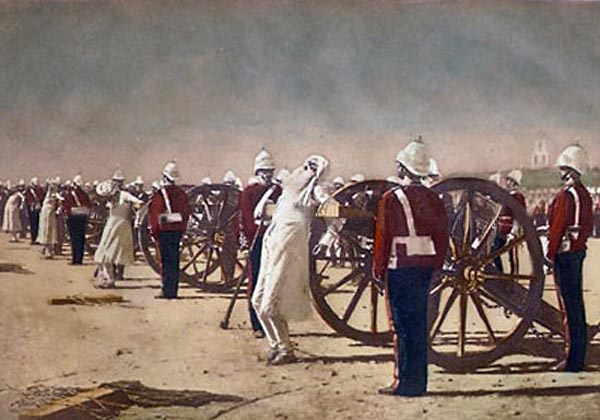 Mahatma Gandhi
Watch this video biography
https://www.biography.com/video/mahatma-gandhi-an-unpeaceful-end-2179183345
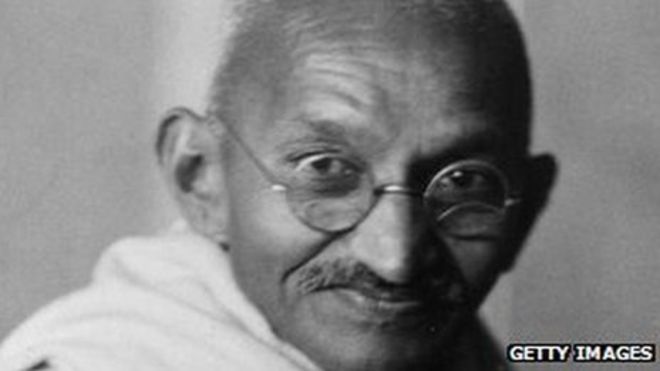 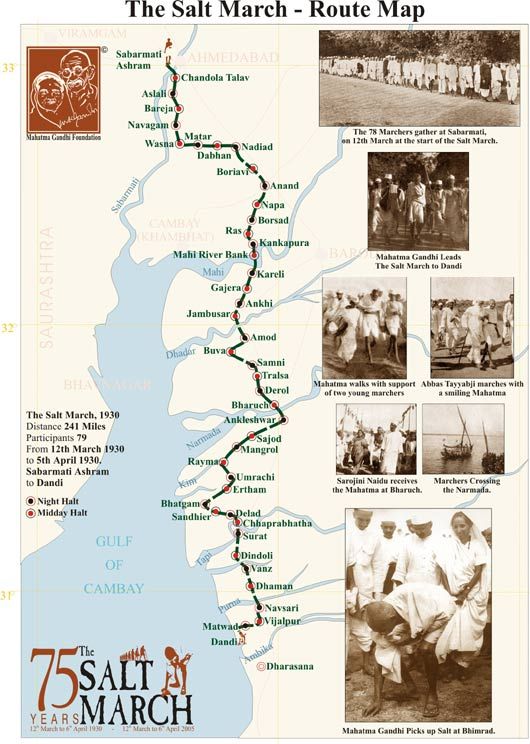 Salt March
1930
  Act of non-violent civil disobedience
  Had profound effect on the British
Indian Independence
1947 India partitioned into Hindu India and Muslim Pakistan
Violent clashes between Hindus, Sikhs, and Muslims followed 
India voted to remain in British Commonwealth
Relations between two countries close (1.6 million Indians in GB)
Indira Gandhi
Indira Gandhi
Daughter of Jawaharlal Nehru, the first prime minister of India
 Only female PM of India
 Centralized gov’t, oversaw creation of nuclear power, liberated Bangladesh
 Often viewed as ruthless
 Assassinated in 1984 by Sikh body guards
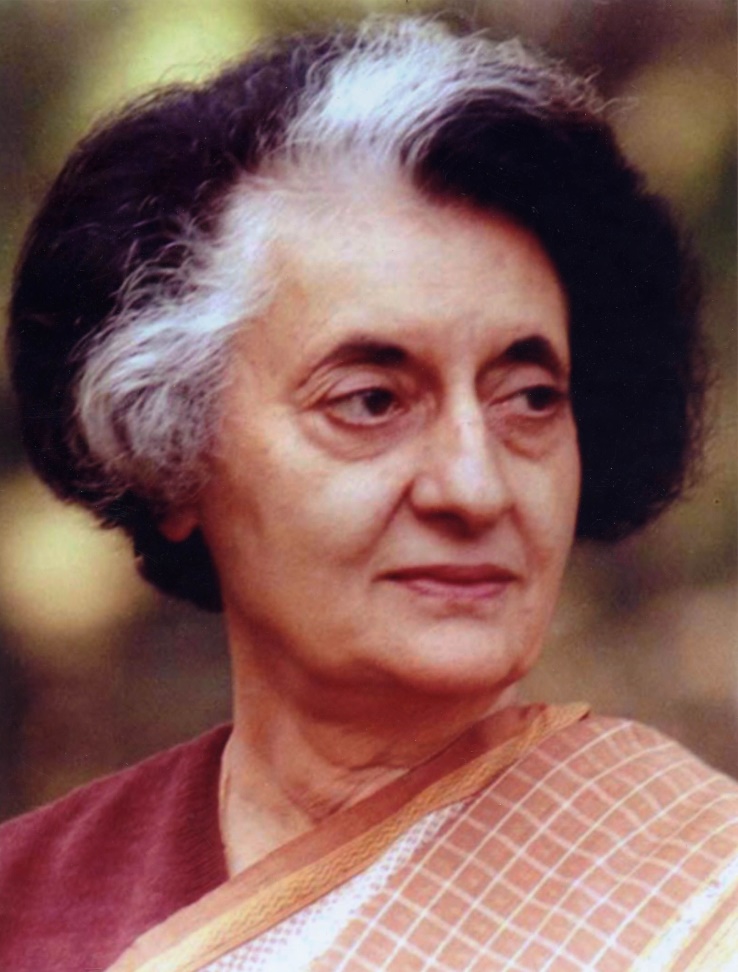